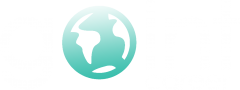 GOINT CAREER
Yurt İçi ve Yurt Dışı Eğitim Danışmanlık
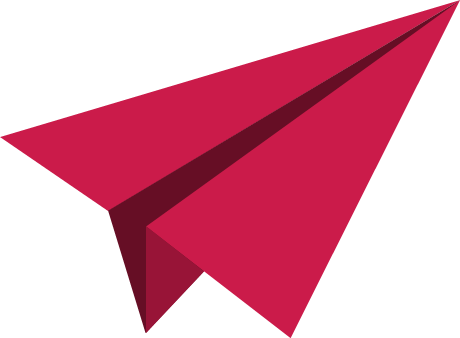 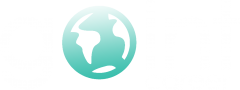 AUSBILDUNG PROJESİ
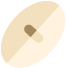 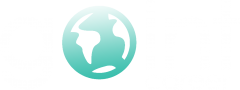 Eğitim Ne Demektir?
Kariyer Ne Demektir?
Kelime öznel anlamı bir yere çıkan, bir yere gelen anlamını taşır. Sözlük anlamı ise bir meslekte zaman ve çalışmayla elde edilen aşama, başarı ve uzmanlıktır.
Eğitim; okullar, kurslar ve üniversiteler vasıtasıyla bireylere hayatta gerekli olan bilgi ve kabiliyetlerin sistematik bir şekilde verilmesidir. Belli bir konuda bilgi ve beceri kazandırma, yetiştirme ve geliştirme işidir.
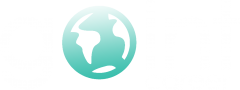 Goint Career Şirketi Kimdir?
Goint Career, Türkiye’de eğitim hususunda yüzlerce yabancı öğrenciye ve aynı zamanda yurt dışında eğitim-kariyer planlaması yapan bireylere danışmanlık hizmeti veren bir kurumdur.
Eğitim ve kariyer kavramlarını tek bir noktada buluşturan, engin ve tecrübeli kadrosu ile danışmanlık kavramına yeni bir boyut kazandırmak hedefi ile yola çıkan, çözüm odaklı yaklaşım biçimini teşvik etmekle mükellef bir kurumdur.
Goint Career Yurt İçi ve Yurt Dışı Eğitim Danışmanlık şirketi, 2020 ocak ayında Karabük’te kurulmuştur. 2019 yılında Frankfurt'ta kurulan Goint Ticari Danışmanlık şirketiyle beraber sektöre iddialı bir girişin ardından, 2020'nin ekim ayında Endonezya'daki ilk Goint Career şubesi açılmıştır.
Sahip olduğumuz eğitim, özel sektör deneyimimiz ve geniş çaplı ağımız ile şeffaf iletişim kurmak, hızlı ve kalıcı çözüm sağlamak bizim kimliğimizdir.
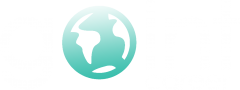 Neden Almanya’da Eğitim?
Son yıllarda özellikle Avrupa ülkelerinde eğitim almak isteyen bireylerin ilk tercihlerinden biri Almanya’dır. Almanya’nın tercih edilmesinin başlıca sebepleri ise kaliteli eğitim, iş imkânı ve konforlu yaşam gibi fırsatlar sunuyor olmasıdır. Biz de Goint Career olarak, öğrencilerimizin bu fırsatlardan en etkili biçimde yararlanabilmeleri için tasarlamış olduğumuz projeler kapsamında bireylere profesyonel bir hizmet sunmaktayız. Almanya noktasında en önemli projelerimizden biri olan Ausbildung, hem eğitim hem de çalışma imkânı sunar.
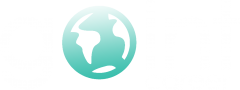 Ausbildung Nedir?
Ausbildung, Almanya'da yaygın olan bir eğitim (mesleki eğitim) türüdür. Bir mesleki eğitim alma (teknik eğitim) ve aynı zamanda bir staj (pratik eğitim) programıdır. Bu programın asıl avantajı öğrencilerin edindikleri bilgiyi anında uygulayabilmeleridir.
Ancak Türkiye’ye kıyasla bir Ausbildung eğitimi 3 yıl sürer.
Ausbildung Türkiye'deki meslek yüksekokulunda alınan eğitimin Almanya'daki karşılığıdır.
Bu eğitimde haftanın 2 günü okulda 3 günü ise stajda geçer.
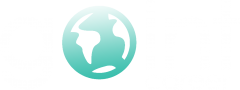 Proje Şartları Nelerdir?
Ausbildung programına katılmak için ön şart, B2 seviye Almanca sertifikasına sahip olmaktır.
Lise veya üniversite diploması olan bütün bireyler projeye katılım sağlayabilir.
Vize konusunda bir sorunla karşılaşılmaması adına katılacak adayların 25 yaş altında olmaları önemli bir unsurdur.
Almanca dil sertifikası için özellikle Goethe ve Telc kurumlarından alınan sertifikalar geçerlidir.
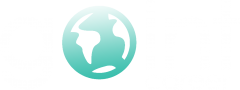 Hangi Alanlarda Eğitim Alınabilir?
YAŞLI BAKIMI
Yaşlı bakım görevlileri bakım evlerinde, bakım kurumlarında, özel destek sunulan evlerde, ayakta bakım hizmetlerinde ya da hospis bakım kurumlarında çalışabilirler.
Almanya'da sağlık alanında Ausbildung alanlara ayrılmaz. Adaylar 3 yıllık eğitim-staj sürecinde bütün alanlarda çalışarak, son senelerinde hangi alanda daha fazla yer almak istediklerini tercih ederler.
HASTA BAKIMI
Almanya’da hastaların yanında refakatçi olmasına izin verilmediğinden dolayı hasta bakım görevlilerine her zaman ihtiyaç duyulur. Sağlık ve hasta bakıcıları hastanelerde veya bakım evlerinde çalışırlar. Hastaların sağlık durumunu kontrol eder, doktorlara muayene veya ameliyatlar sırasında asistanlık yaparlar.
HEMŞİRELİK
Hemşirelik mesleği Almanya’daki en çok ihtiyaç duyulan mesleklerden biridir. Türkiye'de lisans eğitimi olarak alınan hemşirelik bölümü, Almanya'da Ausbildung kapsamında 3 yılda okunabilir. Türkiye'ye döndüğünüzde ise denklik işlemleri kolaylıkla yapılır.
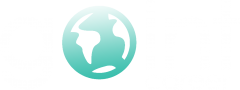 Staj Süreci Nasıl İlerler?
Staj yapılacak şirket, adaylar Almanya’ya gitmeden önce bulunur. Bir kuruma başvurabilmek için İngilizce ve Almanca olmak üzere iki CV sunulur. Hazırlanan belgelere, B2 Almanca sertifikası da eklenir.
Bireyler eğitimlerini tamamlarken, çalışılan kurumdan aylık yaklaşık olarak 900-1200€ kazanırlar. Elde edilen bu miktar aylık geçimlerini fazlasıyla karşılayabilmektedir.
Ayrıca Goint Career ekibi olarak anlaşmalı olduğumuz şirketler ile olan bağlantılarımız sayesinde, adaylarımıza alanlarıyla ilgili Ausbildung pozisyonları en hızlı biçimde sağlanır.
Kişilerin çalışmak istedikleri veya ilgi duydukları alanlar doğrultusunda, yeteneklerini geliştirebilecekleri bir staj yeri, tarafımızca bulunarak, gerekli işlemler sağlanır.
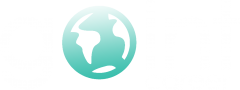 Hangi Şehirde Eğitim Alınabilir?
Adaylarımız Stuttgart, Frankfurt, Essen gibi Almanya’nın en gözde şehirlerinde Ausbildung yapabilme imkanına sahiptirler. Şehir seçimi adayların öncelikleri göz önünde bulundurularak yapılır. Süreç içerisinde istenilen şehirde Ausbildung yapılacak yer bulunamazsa onay gelen kurumlara göre adaylar yerleştirilir.
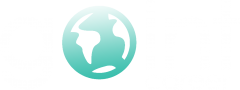 Proje Kapsamında Sunulan Hizmetler Nelerdir?
Denklik, staj yeri bulma, vize evrakları, konaklama, sigorta, banka hesabı, Almanca dil kursu gibi hizmetlerimizle bu süreci en doğru ve profesyonel biçimde geçireceğinizin garantisini vermekteyiz.

Goint Career ekibi olarak uzman danışman kadromuzla Türkiye'den Almanya'ya kadar süren yolculuğunuzda sizin yanınızdayız.
Hizmetler
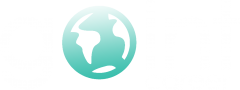 Denklik
Türkiye’den Almanya’ya olan lise veya lisans denklik işlemleriniz tarafımızca en kısa sürede yapılır. Türkiye’ye döndükten sonra da Almanya’da alınan eğitimin denkliği sağlanabilir.
Karşılama
Projeye katılım sağlayan bireyler, Almanya’ya vardıklarında ekibimiz tarafından karşılanır.
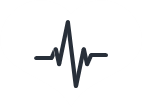 Konaklama
Eğitim alınacak ve staj yapılacak yerlere yakın bir konaklama yeri tarafımızca bulunup, Ausbildung başlamadan önce adaylara tavsiye edilir.
Staj
Goint Career ekibi olarak anlaşmalı olduğumuz şirketler ile olan bağlantılarımız sayesinde, adaylarımıza alanları ile ilgili pozisyonlar, onlar daha Almanya’ya gitmeden sağlanır.
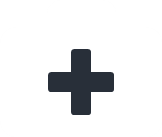 Sigorta
Öğrencilerimizin sağlık sigortaları, anlaşmalı sigorta şirketlerimiz tarafından titizlikle yapılır.
Vize Danışmanlığı
Vize evrakları hususunda ekip arkadaşlarımızın danışmanlığında vize süreçleri titizlikle yürütülür.
Banka Hesabı
Almanya'daki ekip arkadaşlarımız tarafından bu prosedürde de adaylarımıza profesyonel destek sağlanır.
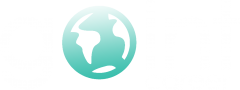 Almanca Dil Kursu Hizmetimiz Nedir?
Almanca öğrenmek isteyen veya Almanya’da eğitim görmek isteyen öğrenciler için online veya yüz yüze Almanca dersleri, Almanya’nın en iyi dil okullarından biri tarafından sağlanır.
2002’den bu yana her yıl artan kalitesiyle Almanya´da özellikle üniversite egitimi almak isteyen veya akademik kariyer hedefleyen öğrenci adaylarına, yoğun almanca hazırlık eğitimi verilmektedir. Almanya´nin 4 farklı şehrinde dil okulları bulunmaktadır: Duisburg, Düsseldorf, Essen ve Dortmund.
Başlangıc seviyesinden en üst seviye olan C1 seviyesine kadar eğitim verilir. Her kur yaklaşık 8 hafta sürer, 1 kur toplam 200 ders saatini içerir. Hafta içi hergün 5 saat ders verilir. Yaklaşık 2 ay süren bir kurun fiyatı 449 Euro’dur. Kursa yeni kayıt olunduğunda bir seferlik 100 Euro kayıt ücreti alınır. Ardından C1 kursuna gelindiğinde dil okulu tarafından 100 Euro’luk indirim sunulur. Yani C1 kursu icin 349 Euro ödenir.
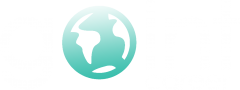 Ücretlendirme
Programa katılan her öğrenci 300€ ön ödeme yapar.
Genel tutar peşin ödenmek istendiği takdirde 1800€ olarak ödenir.
Genel tutar taksitli olarak ödenmek istendiği takdirde ise, 2100€ olarak ödenir. Geri kalan tutar ise staja başladıktan sonra 300€ olarak aylara bölünerek ödenir.
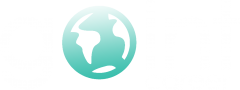 İletişim Bilgileri
www.gointcareer.com.tr
+90 370 502 21 21
+90 545 933 00 78
info@gointcareer.com.tr
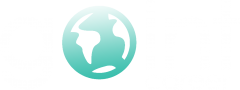 “
Go Intelligent, 
Go International...
”
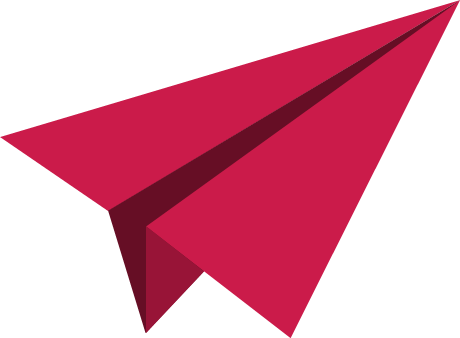